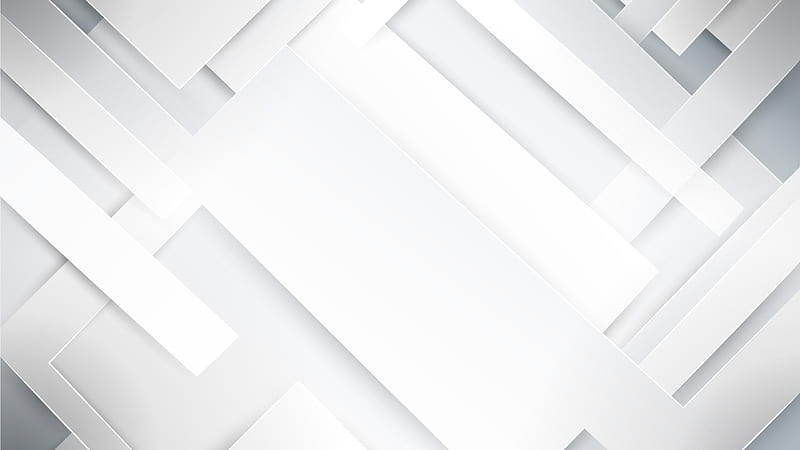 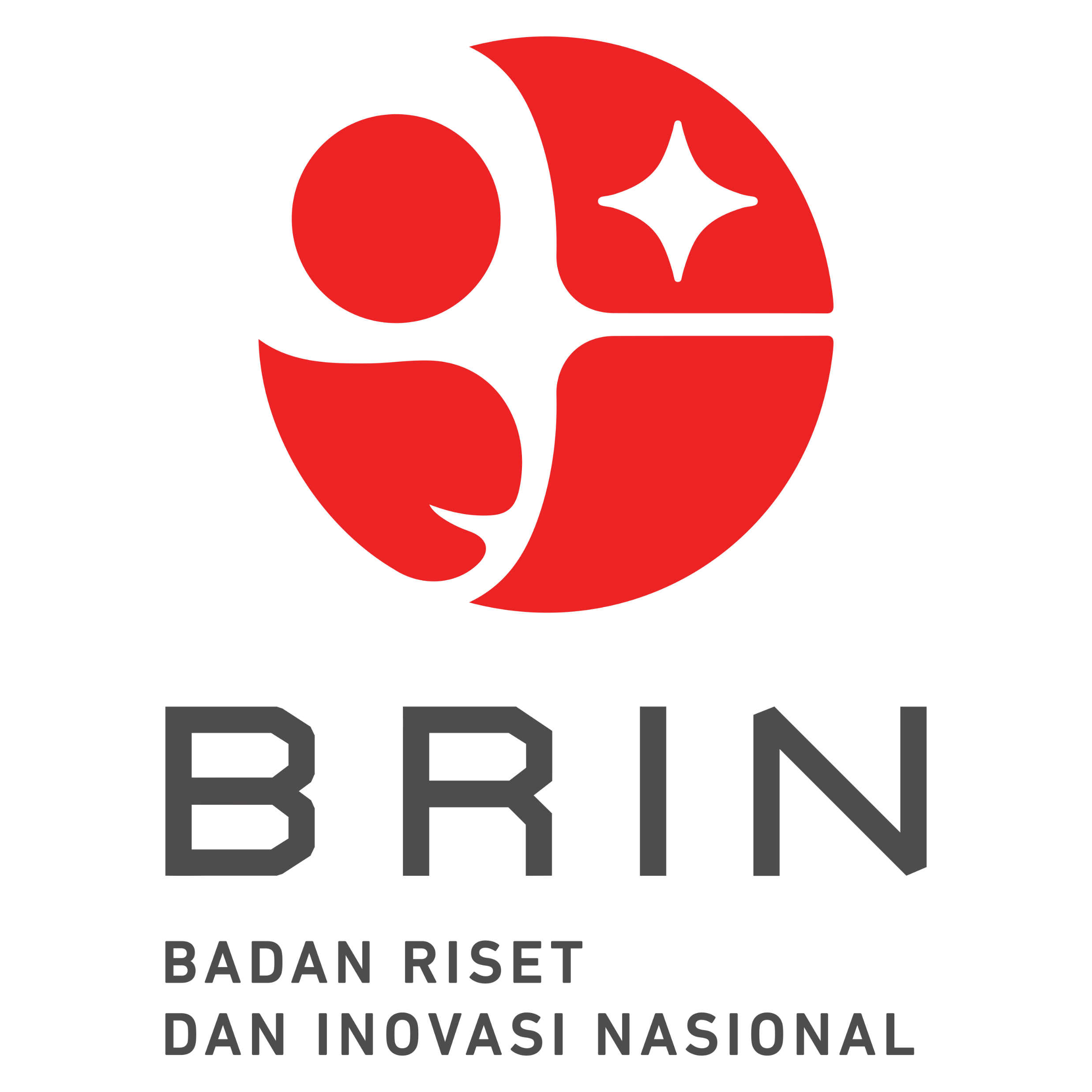 Pusat Riset Sains Data dan Informasi (PR-SDI)
Riset dan Produk 
Natural Language Processing
Badan Riset dan Inovasi Nasional (BRIN)
Siska Pebiana, S.Kom, M.Kom.
Periset di Kelompok Riset NLP (KR-NLP),
Pusat Riset Sains Data dan Informasi (PR-SDI),
Organisasi Riset Elektronika dan Informatika (OR-EI)

siska.pebiana@brin.go.id
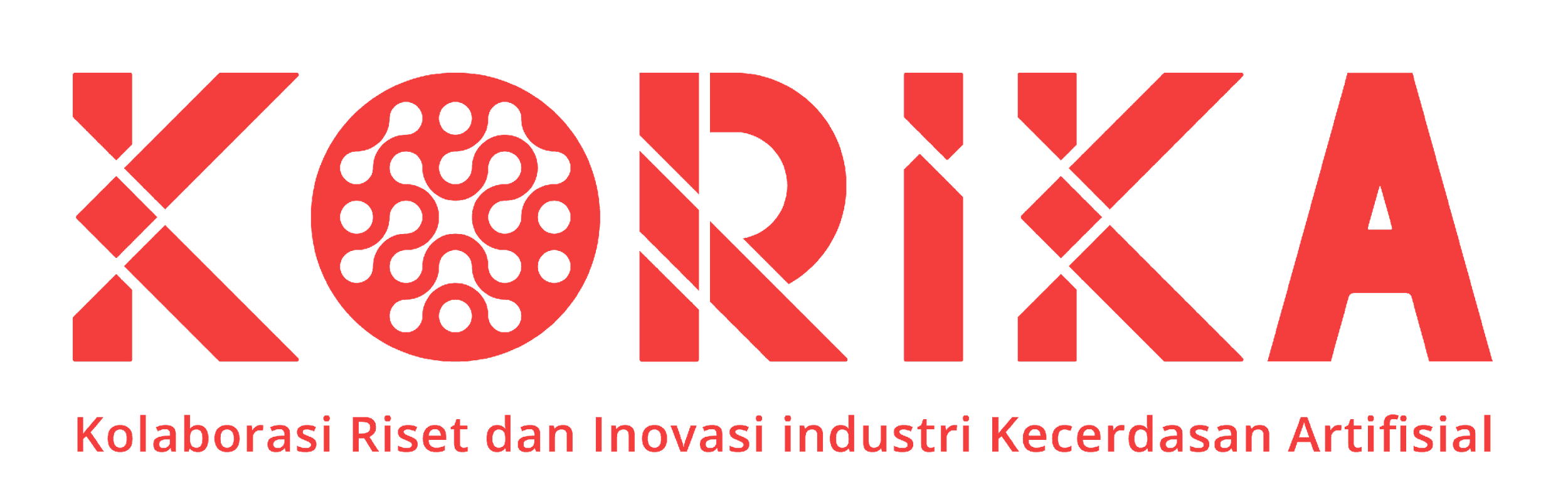 Artificial Intelligence Innovation Summit (AIIS) 2023
12 Agustus 2023
KERJA SAMA RISET – NATURAL LANGUAGE PROCESSING
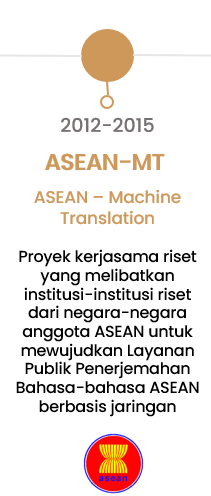 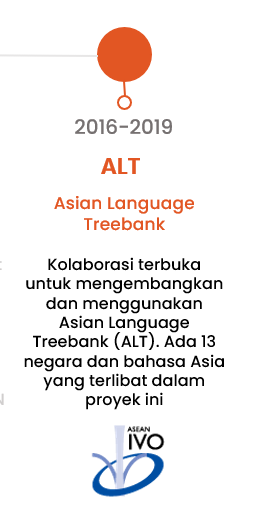 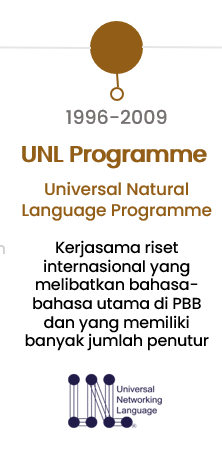 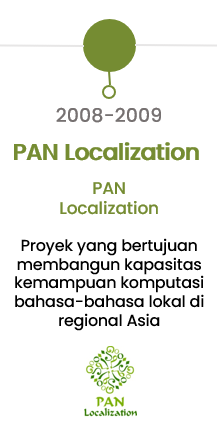 1987-1994
2012-2015
2016-2019
1996-2009
2008-2009
UNL Programme
PAN Localization
MMTS
ASEAN-MT
ALT
Multilingual Machine Translation System

Mengembangkan mesin penerjemah untuk 5 bahasa di Asia. Menggunakan interlingua sebagai representasi yang menjembatani kelima bahasa tersebut
Universal Natural Language Programme

Kerjasama riset internasional yang melibatkan bahasa-bahasa utama di PBB dan yang memiliki banyak jumlah penutur
PAN 
Localization

Proyek yang bertujuan membangun kapasitas kemampuan komputasi bahasa-bahasa lokal di regional Asia
ASEAN – Machine Translation

Proyek kerjasama riset yang melibatkan institusi-institusi riset dari negara-negara anggota ASEAN untuk mewujudkan Layanan Publik Penerjemahan Bahasa-bahasa ASEAN berbasis jaringan
Asian Language Treebank

Kolaborasi terbuka untuk mengembangkan dan menggunakan Asian Language Treebank (ALT). Ada 13 negara dan bahasa Asia yang terlibat dalam proyek ini.
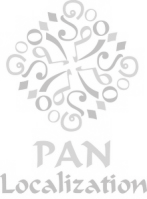 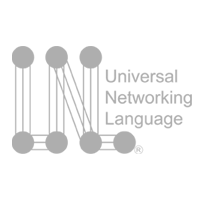 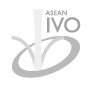 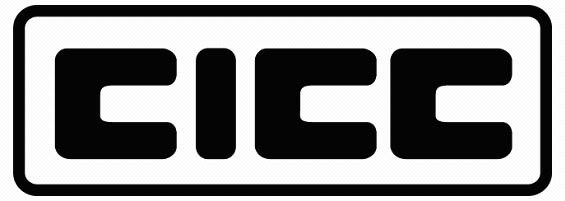 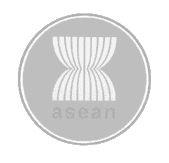 KERJA SAMA RISET – SPEECH PROCESSING
2021-sekarang
2008-sekarang
2016-2019
U-STAR Consortium
ASEAN Language Speech Translation thru’ U-STAR
Medical ASR System
Proyek internasional yang melibatkan 33 institusi dari 26 negara untuk mengembangkan layanan translasi wicara-ke-wicara secara multilingual dan simultan
Kerjasama riset dengan Solusi 247 dan RS Jantung dan Pembuluh Darah Harapan Kita untuk mengembangkan sistem pengenal wicara medis berbahasa Indonesia untuk membantu para dokter dalam pembuatan rekam medis dan dokumen-dokumen terkait layanan medis
Proyek kerjasama riset internasional untuk menyediakan sebuah platform untuk komunikasi multilingual di antara negara-negara anggota ASEAN
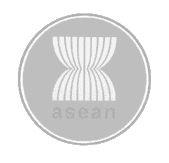 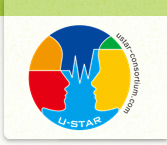 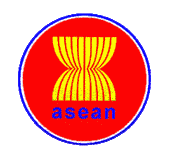 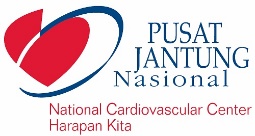 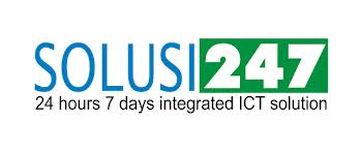 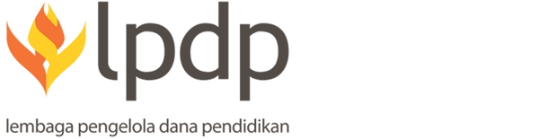 Daftar Produk Hasil Riset (1987 s.d 2022)
01

02


03


04


05
Sistem analisa bahasa Indonesia

Sistem generasi bahasa Indonesia

Pemarkah jenis kata (POS Tagger) bahasa Indonesia

Sistem penerjemah teks bahasa Inggris – bahasa Indonesia

ILVC – Indonesian Linux Voice Command
06

07


08



09


10
LiSan – Linux dengan liSan

Perisalah


Sistem Speech-to-Speech Translation (S2ST)


Platform pengembangan Chatbot


Automatic Speech Recognition (ASR) Medis
Kegiatan Riset Terbaru Terkait Analisa Sentimen
Analisis Sentimen Data Twitter dengan Tema:
Ibu Kota Nusantara (IKN) [2022]:
12,5K data yang dikumpulkan dengan API Twitter
Riset tentang pipeline preprocessing
Riset tentang pemodelan analisis sentimen (CNN dan feature extraction Word2Vec dan GloVe)
Riset tentang representasi semantis sentimen dalam bentuk RDFs (resource description framework)
Riset tentang pemodelan analisis sentimen menggunakan ensemble technique

Tema Biodiversitas dan IKN;  Aplikasi Google Play Store [2023]
Riset tentang analisis sentimen tweet dengan tema Biodiversitas
Penetapan keywords dan pengumpulan data (± 550K) dari tiga subdomain: Ketahanan Pangan, Pengelolaan Lingkungan, dan Kesehatan
Pembuatan panduan pelabelan kelas sentimen (positif, negatif, netral, none)
Pelabelan 1 tweet oleh 3 ahli (total 18), dengan penentuan label akhir menggunakan metoda majority voting
Pengukuran metrik Inter-annotator Agreement Level
Pemodelan dan evaluasi dengan berbagai algoritma (RF, XGB, AdaBoost, DT, LGBM, LR, SVC, IndoBert)
Riset tentang analisis buzzer dengan data Twitter bertema IKN
Riset tentang pemodelan analisis sentimen tweet bertema IKN dengan metoda unsupervised machine learning
Riset tentang analisis korelasi riviu dengan star rating untuk aplikasi PeduliLindungi di Google Play Store (± 100K data)
Riset tentang sentimen analisis dengan menggunakan data aplikasi Dukcapil di Google Play Store (± 13K data)
2022-2023
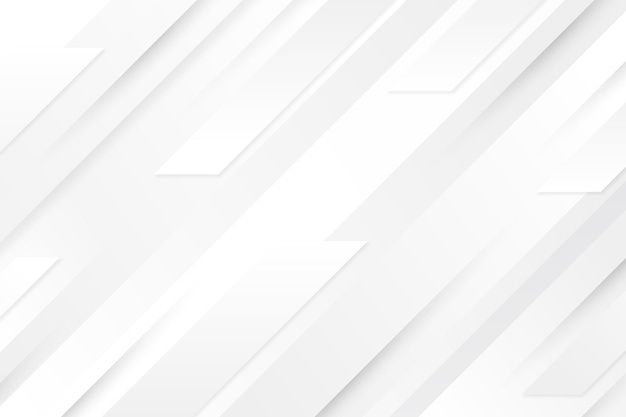 Terima 
kasih